BEETS Training & Transition UpdateOctober 19, 2022
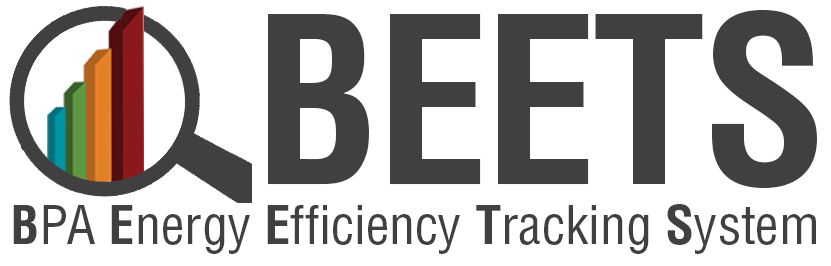 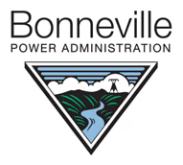 Today
2
[Speaker Notes: UES Bulk Upload Inform

Training Plan – Utility Driven (system how long to get up and running)
C2 Review Goes 
Show them an example template
Dashboard 
Work Center?]
BEETS Update & Timing
BEETS is now live for Soft Launch Utilities!  Reporting thus far has been smooth and uneventful.  Transition of all utility customers is a GO for the mid-November.
Key Rollout Dates:
Soft Launch: October 3, 2022 (Now Live!)  
Last Reporting in IS2.0: November 3, 2022
Full Launch (All Utilities): Target Date of November 16, 2022
TODAY
Ongoing training and support to be scheduled as needed
Last Reporting in IS2.0 (11/3/22)
Soft Launch: 
Utility Focus Group
PNGC Utilities
All BPA Staff
Full Launch Go Live
(~Nov. 16, 2022)
Soft Launch*
(Oct. 3, 2022)
TRAINING: Soft Launch Group
VIRTUAL INSTRUCTOR-LED TRAINING: 
All Utilities
DROP-IN OFFICE HOURS:
All Utilities
3
BEETS Soft Launch so far…by the numbers.
As of Friday October 14th….
18 utilities reported in BEETS across 7 programs
908 applications submitted 
568 projects/measures approved through compliance
1,150,365.5 kWh in projected busbar energy savings
$1,279,281.41 in projected EEI payments
4
What’s Changing?
Questions?
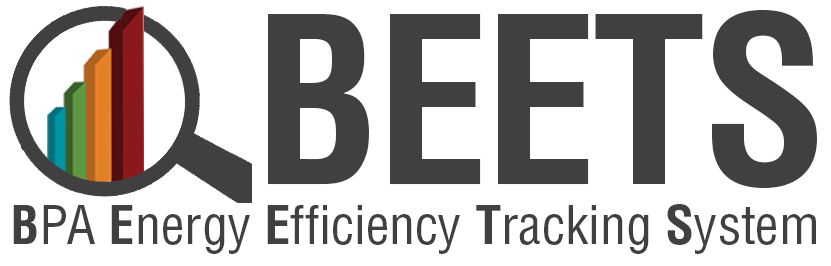 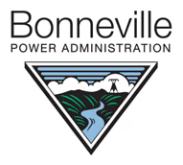 What’s Changing? – BPA EE Reporting Process
Current
Future
Customers always get paid at 30 days
Customers could get paid in LESS than 30 days
30 day invoicing 
clock
Net 10 payment clock
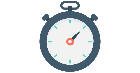 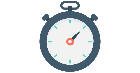 ~ 7 – 10 business days
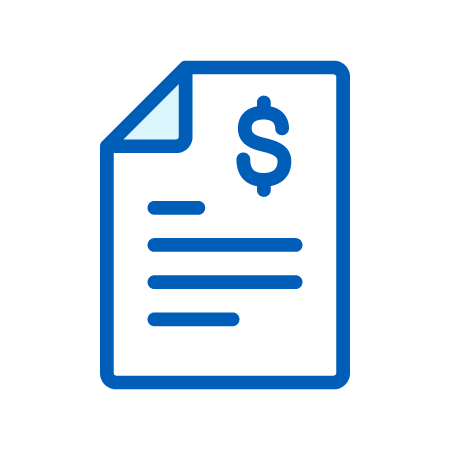 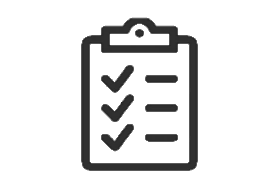 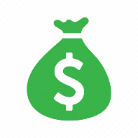 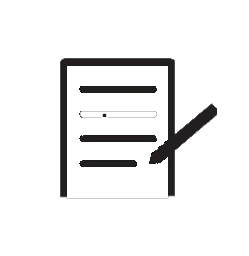 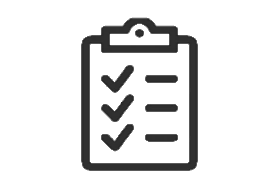 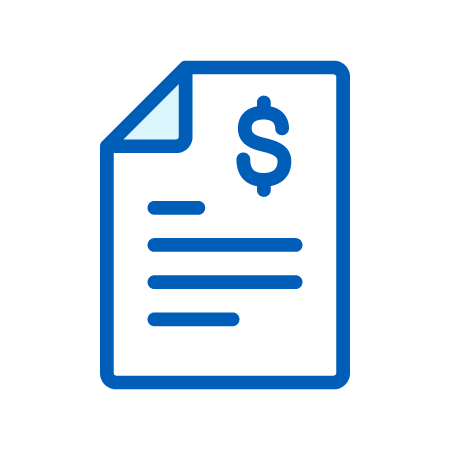 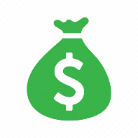 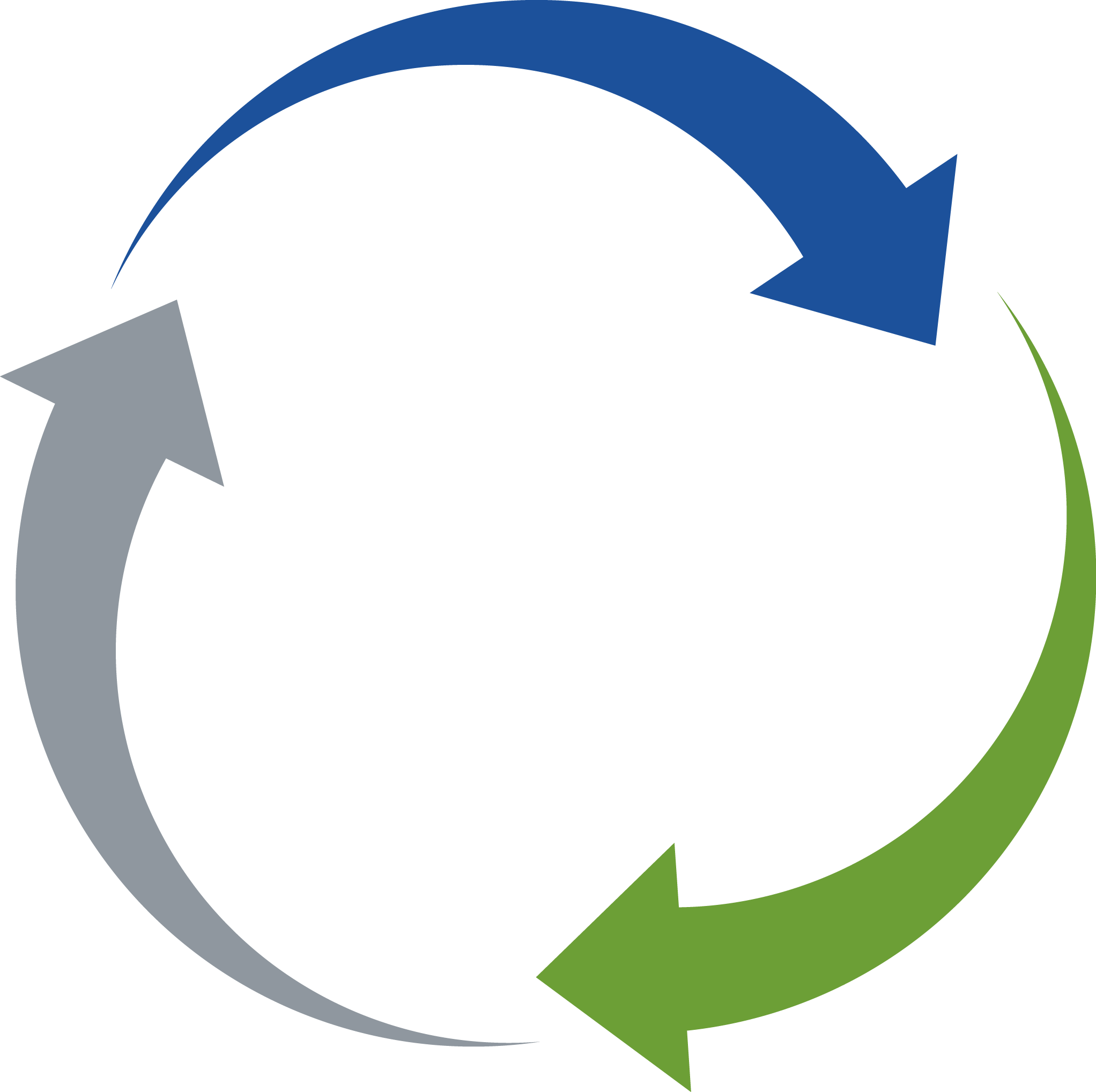 Customer compiles and submits invoice package
BPA performs Compliance Review*
BPA issues payment
Customer submits application
BPA performs Compliance Review*
Customer 
invoices
*NEW*
BPA issues payment
Technical Review
 (If Applicable)
*Oversight performed if applicable
What’s Changing? – Performance Payments
Current
Future
Automatic, but not flexible:
Automatic Payment or request to Opt Out
One bucket of funding for all payments
Same Invoice for EEI and Performance Payments
More steps, but more flexible:
Customers control if, when and how much is paid
Separate EEI & Performance Payment buckets
Separate invoices for EEI and Performance Payments
7
What’s Changing? – UES Measures
New Requirements*:
Make/Model/Installed Cost now required for Residential DHPs and select Commercial Measures
Make/Model now required for Advanced Smart Thermostats 
Primary Heating System Type now required for Residential ‘Any Electric’ Insulation, Windows, and Prescriptive Duct Sealing (unless specified in Reference Number Measure name)
Changes to UES Measure Template:
Similar format modified to reflect BEETS
‘Smarter’ validation and Error Checks built in to catch common errors 
‘Tips’ available by clicking on column headers
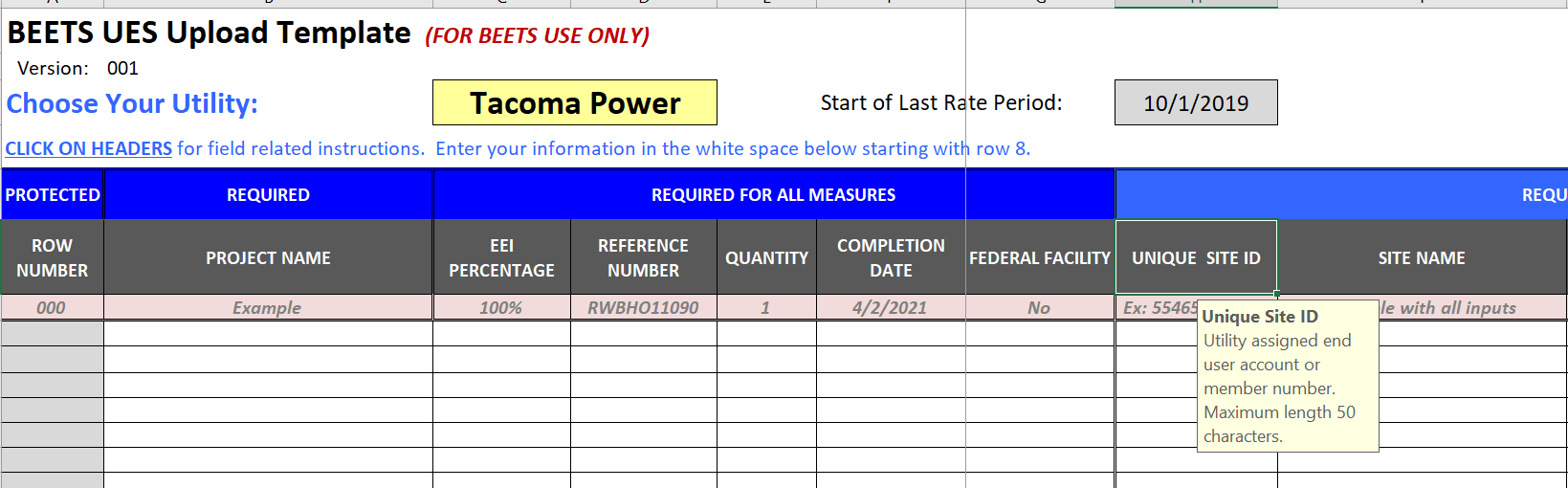 *Be sure to refer to the Implementation Manual for specific requirements
8
Customer Training & Transition
Questions?
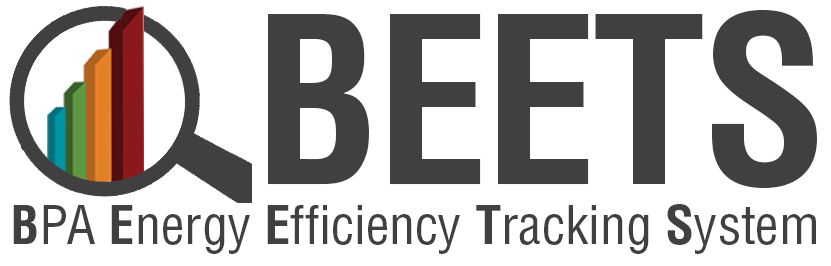 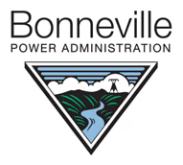 BEETS Customer Transition Support Model
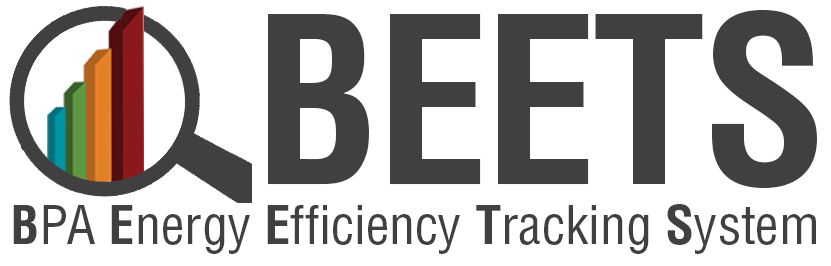 In the weeks preceding and after the BEETS transition, customers will have access to multiple support channels to accommodate for different learning styles, schedules, and reporting cadences.
Facilitated
On Demand
Self-Paced Step-by-Step Training Guides and Videos
Instructor Led Virtual Training Sessions
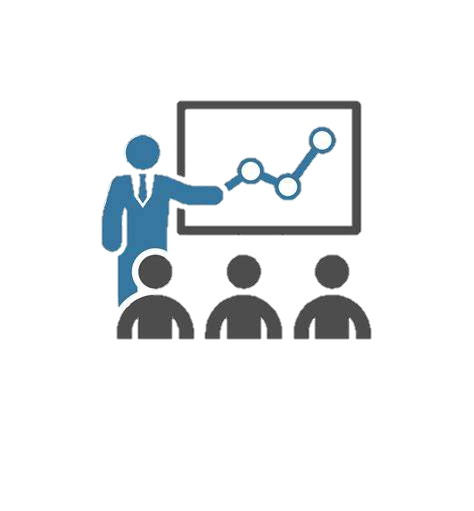 Customers can attend one or more repeat training sessions in demo format that will be offered multiple times through 2022 and into early 2023*
Training materials will be available for customers to view and download on BPA.gov at their convenience
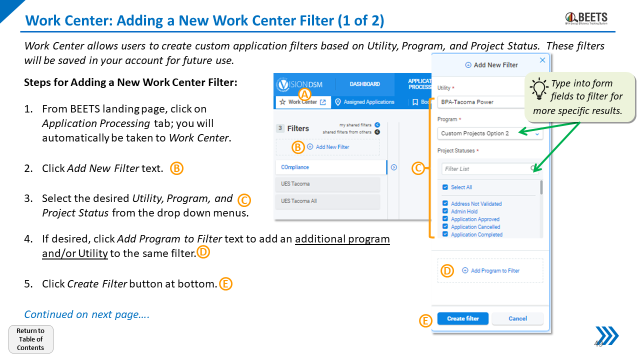 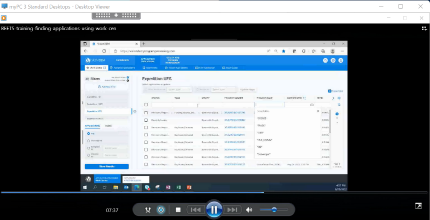 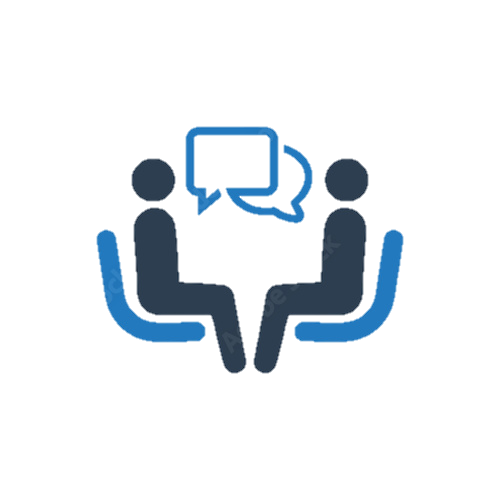 Virtual BEETS ‘Drop-in’ Office Hours
1:1 Energy Efficiency Representative Support
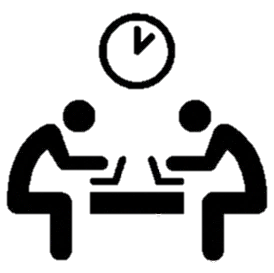 Customers have access to ‘drop-in’ office hours during the transition.  These sessions provide an opportunity for users to go directly to the BEETS experts for support with initial reporting.
EERs will be trained and ready to walk individual customers through any or all of their early submittals into BEETS
*NOTE: We recommend customers attend training sessions as close to first reporting activity as possible
What to expect during the transition – Before Go Live
Go Live Target Date 11/16/22
11
What to expect during the transition – After Go Live
Go Live Target Date 11/16/22
12
Virtual Instructor-Led Customer Training Session Modules
Virtual training sessions will be offered for new users to build basic foundational knowledge in support of other hands on learning:
Led by BEETS project team & BPA system experts to ensure information is relevant to BPA customers
Consist of a two-module series – recommended that most utilities attend both modules at least once
Offered in multiple options from Go Live (Target Date 11/16) through January 2023 to accommodate for various schedules & reporting cadences; more will be offered as needed
Sessions are interactive, but demo only
13
Virtual Instructor-Led Customer Training Session Dates
Repeat trainings will be offered multiples times to accommodate different schedules and reporting cadences
It is recommended that all BEETS users attend at least one session for each module, but customers are welcome to attend multiple sessions if helpful
Highly recommended that customers attend training as close to your first intended reporting as possible
Training invites will be distributed via weekly announcements starting on October 20th
2022
2023
14
Full Launch Customer Transition Calendar
15
*Customer Service Team Meetings (EERs, COTRs, Engineering Team, and ESI) will be held weekly to knowledge share and discuss customer feedback
Next Steps
If you haven’t completed your User Access forms, please return to you EERs ASAP 
Submit final reporting into IS2.0 no later than 11/3; contact your EER if you have any concerns
Virtual Live Instructor led Training sign-ups will be distributed via weekly announcements; sign up for ones that are close to your first reporting deadline
Reach out to your EERs or contact BEETS@bpa.gov with any questions
More training and support information will be posted in the next couple weeks on the BEETS site on BPA.gov; will announce when ready
16
Q&A
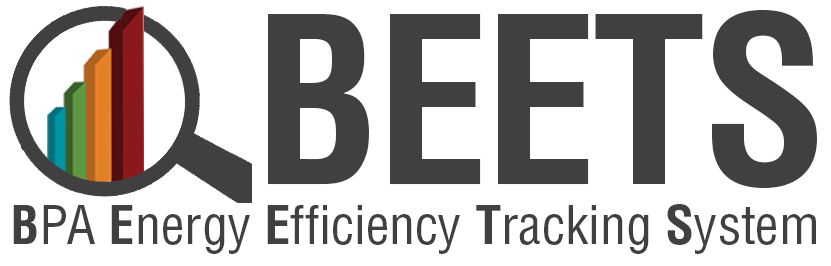 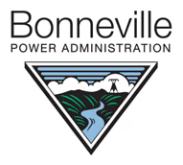 Appendices
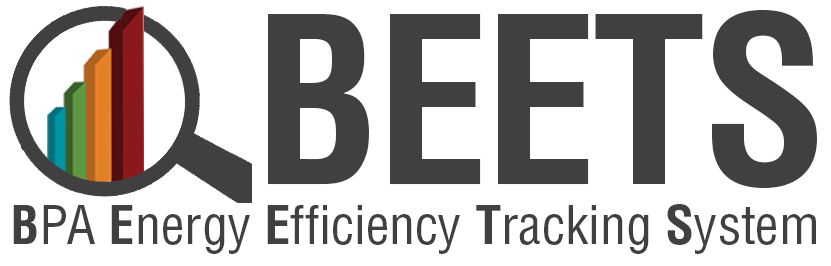 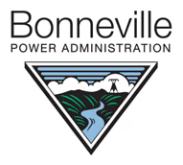 Training Dates
Sign-up information will be distributed in the BPA weekly announcements.
Recommended sessions for those who plan to report in BEETS ASAP (i.e. November):
Tuesday November 1, 2022, 9:30am – 12:00pm PT  (MODULE 1: BEETS 101)
Wednesday November 2, 2022, 9:30am – 12:00pm PT (MODULE 1: BEETS 101)
Tuesday November 8, 2022, 10:00am – 11:30am PT (MODULE 2: Invoicing, Dashboards, and Reports) 
Wednesday November 9, 2022, 10:00am – 11:30am PT (MODULE 2: Invoicing, Dashboards, and Reports) 
Recommended sessions for those who plan to FIRST report in BEETS later in 2022 (i.e. December):
Monday November 28, 2022, 9:30am – 12:00pm PT  (MODULE 1: BEETS 101)
Tuesday November 29, 2022, 10:00am – 11:30am PT (MODULE 2: Invoicing, Dashboards, and Reports) 
Wednesday December 14, 2022, 9:30am – 12:00pm PT  (MODULE 1: BEETS 101)
Thursday December 15, 2022, 10:00am – 11:30am PT (MODULE 2: Invoicing, Dashboards, and Reports) 
Recommended sessions for those who plan to FIRST report in BEETS in early 2023:
Wednesday January 4, 2022, 9:30am – 12:00pm PT  (MODULE 1: BEETS 101)
Thursday January 5, 2022, 10:00am – 11:30am PT (MODULE 2: Invoicing, Dashboards, and Reports) 
Wednesday January 18, 2022, 9:30am – 12:00pm PT  (MODULE 1: BEETS 101)
Thursday January 19, 2022, 10:00am – 11:30am PT (MODULE 2: Invoicing, Dashboards, and Reports)
19
BEETS Performance Payments Process
Earn Performance Payments
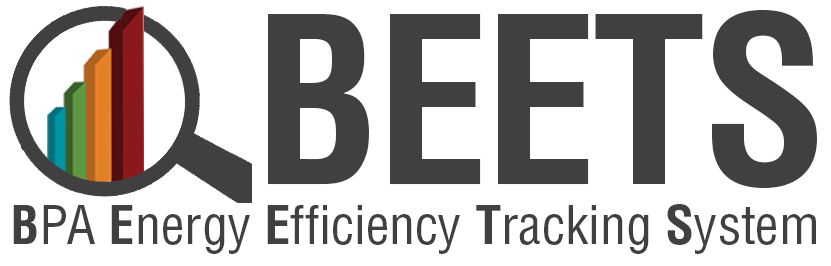 Claim Performance Payments
Utility submits measure(s) for approval.
Utility invoices measure(s) at any time.
Available Earned Performance payment amount increases.
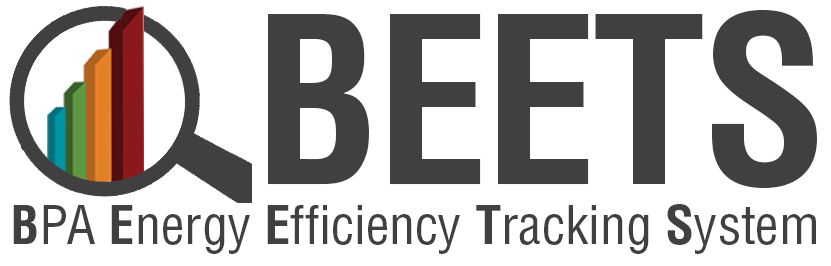 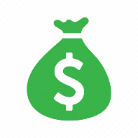 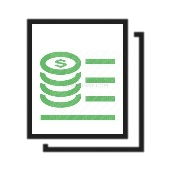 Utility validates sufficient Earned & Allocated Performance Payment funds.
Utility submits performance payment invoice.*
BPA pays out performance payment funds (net 10).
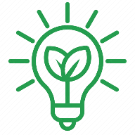 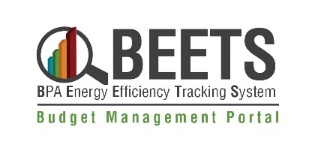 Earned Performance Payments
Allocate Performance Payment Budget
Utility allocates desired EEI funds to Performance Payment Budget at any time during rate period  (up to cap).
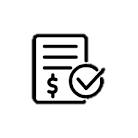 EEI Budget
EEI Budget
Performance Payment  Budget
*Invoices submitted with insufficient funds will need will need to be resubmitted
20
[Speaker Notes: Move slide up]